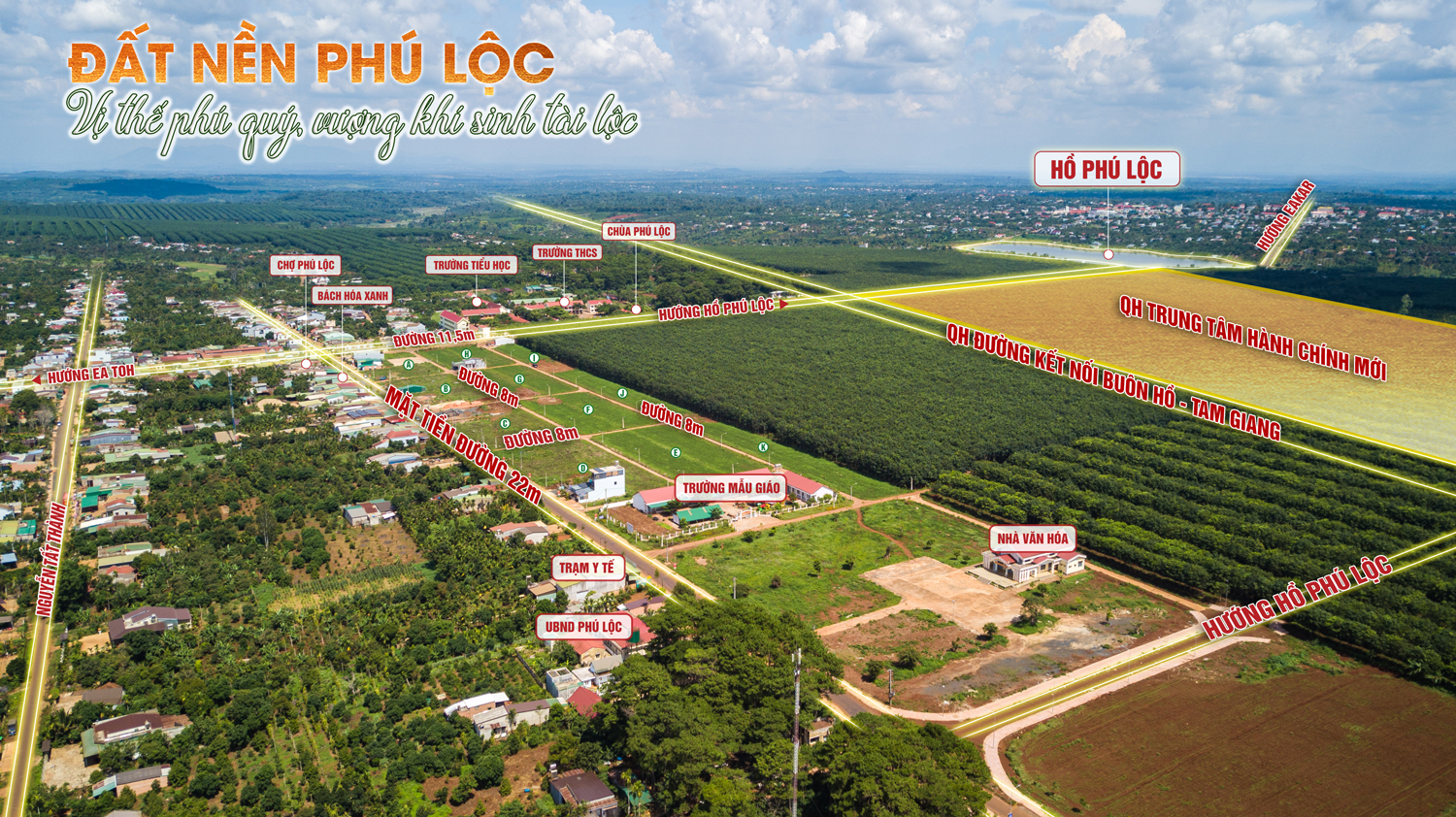 0914223786